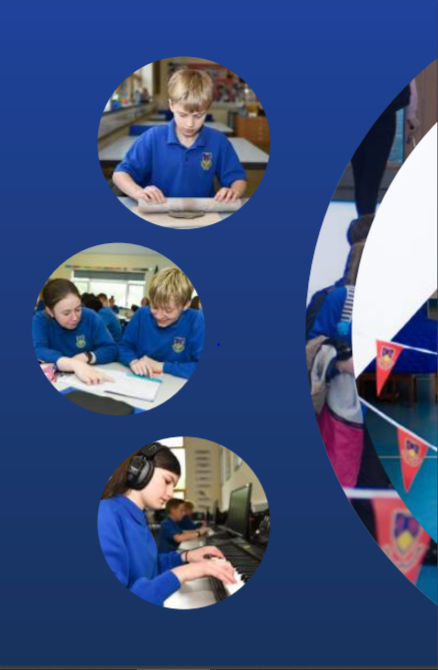 Working Together,
Achieving More
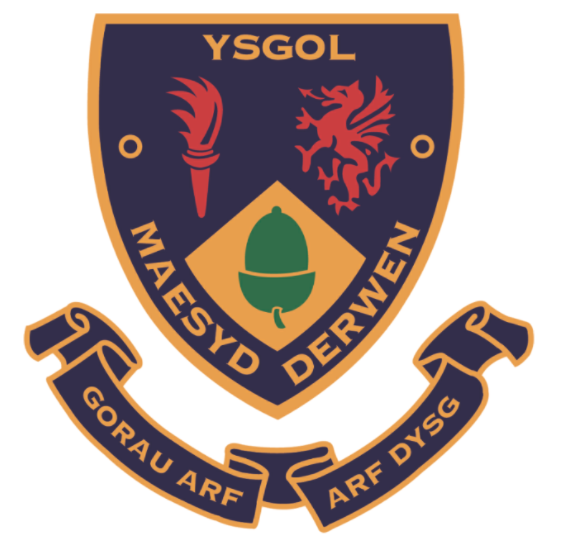 Cydweithio a Chyflawni
Year 10 and 11 Information Evening

21st October 2021

Geography
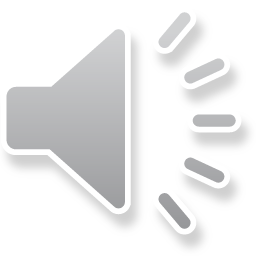 Course content and delivery
The course adopts an enquiry approach to the study of geographical information, issues and concepts. It enables learners to become critical and reflective thinkers of the world around them. 

The Geography course has 3 units.
Unit 1 – Changing physical and Human Landscapes (40%)
Unit 2 – Environmental and Development issues (40%)
Unit 3 – NEA Fieldwork (20%)

Unit 3 is taught alongside Unit 1 and we aim to complete Coursework by the Autunm term. The course encourages local case studies and a Welsh ethos throughout.
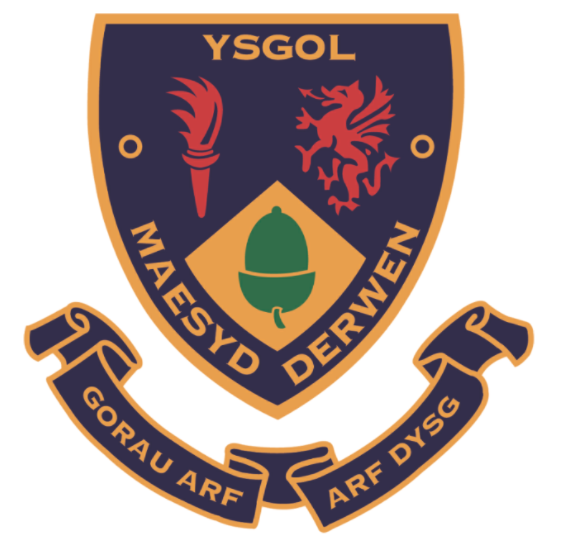 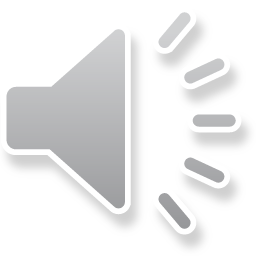 Assessment
All 3 units are written exams. 
Unit 1 – 40%
Unit 2 – 40%
Unit 3 – 20%
Unit 3 is assessed in the Autunm term and takes place in the classroom over 2 lessons. Pupils are encouraged to take notes and produce data presentation of the fieldwork in readiness for the exam. 
Units 1 and 2 will take place in the summer term 
Pupils will be expected to complete past paper questions and assessments throughout the course to prepare themselves for the exams. There will also be opportunity to attend revision sessions.
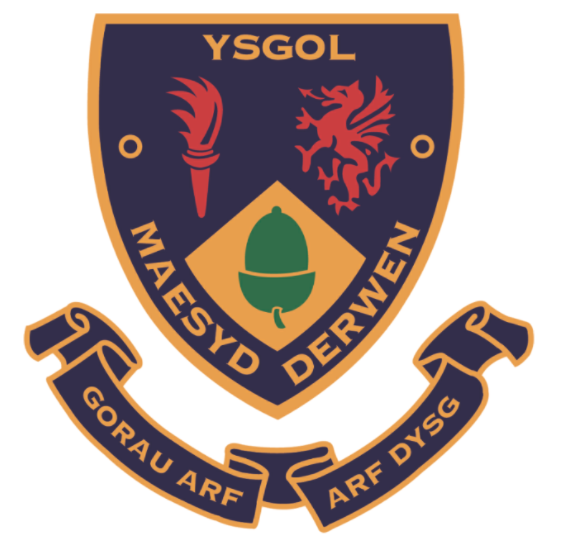 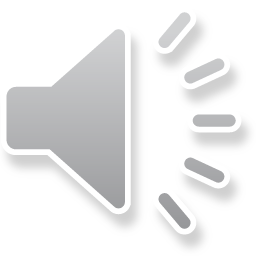 Skills Development
Mathematical, cartographic, mapping and statistical skills are embedded in the qualification to develop learners’ expertise in using a wide range of geographical investigative skills and approaches. Unit 3 requires students to complete an enquiry and to use a range of graphical skills to show quantitative and qualitive data. 

The GCSE course provides a good foundation for the A Level qualification and provides a useful skill set for future careers.
e.g Data Science, Military, Teaching, Town Planning, Envrionmental work, Conservation, Architecture and Charity Work
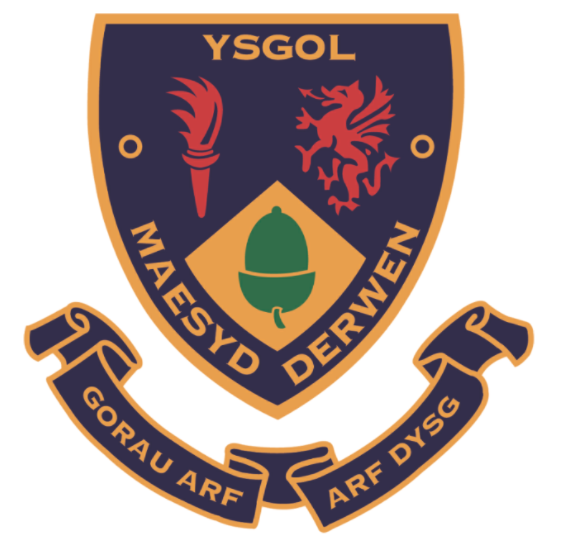 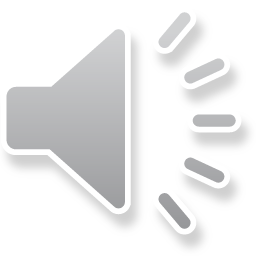 Our Expectations
To ensure you get the best from Geography:
Complete work to your best ability, ensure that headings are underlined, and work is organised for ease of revision.
Complete all homework on time.
Attend revision sessions.
Ensure you keep notes and consider data presentation for the Unit 3 exam. This will be vital for your success on the day of the exam.
Bring a pen, ruler and pencil to each lesson. You may want to bring a file to keep booklets and printouts neat. 
Attend the fieldwork organised.
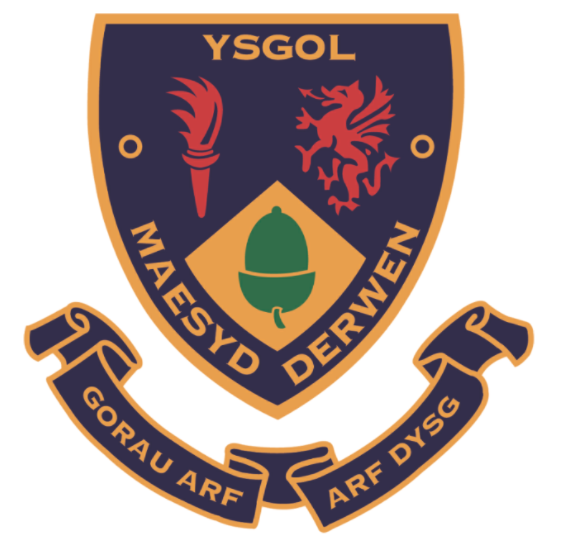 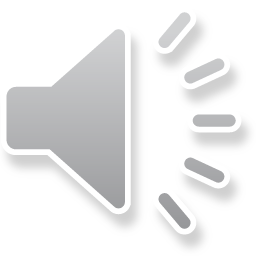 Resources and Support
The department has several textbooks, atlases, maps and revision resources available for use in lessons.
There will be plenty of opportunity throughout the course for use of ICT along with all resources being uploaded to Google Classroom for students to access. 

Students will be guided to use GCSEPod where relevant as well as the WJEC website which has some wonderful resources to support learning. 
Students are encouraged to ask for help when needed so that support can be offered and implemented. There will be opportunity for pop in sessions at lunchtimes alongside revision sessions.
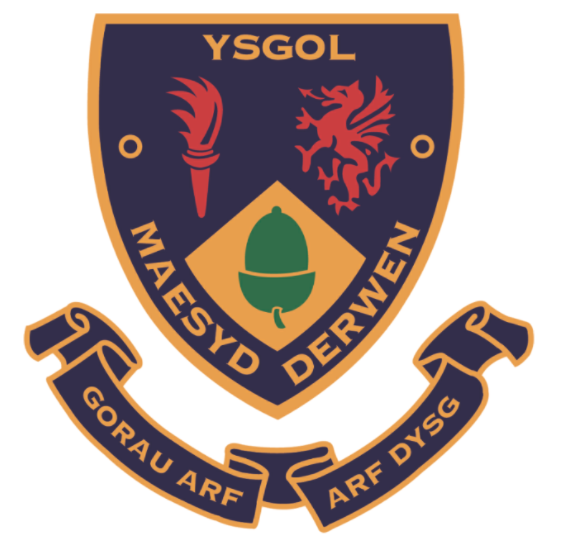 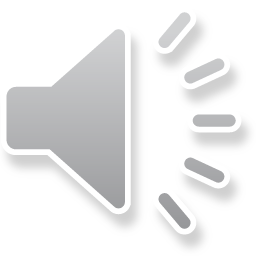 Any Questions?
Any questions.
Please feel free to contact me:
krees@maesydderwen-hs.powys.sch.uk
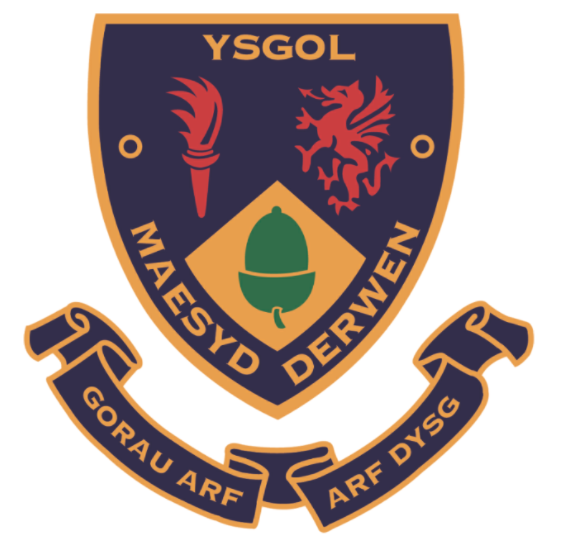 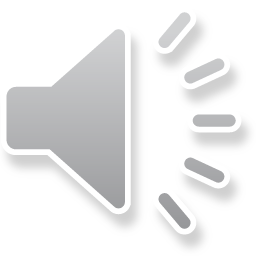